9 AM Meeting
Keymonty Bullock
MCR Crew Chief
Friday, July 12, 2024
Since Wednesday…
Wednesday/Thursday:
Booster, Recycler, Muon, SpinQuest studies throughout the day
Beam to NuMI, MTA, BNB, Mtest, Mcenter, SpinQuest 
Friday:
PESD will be in contact with operations regarding the status of LOTO for the complex
CUB Module swap underway

Shutdown began at 0400hrs
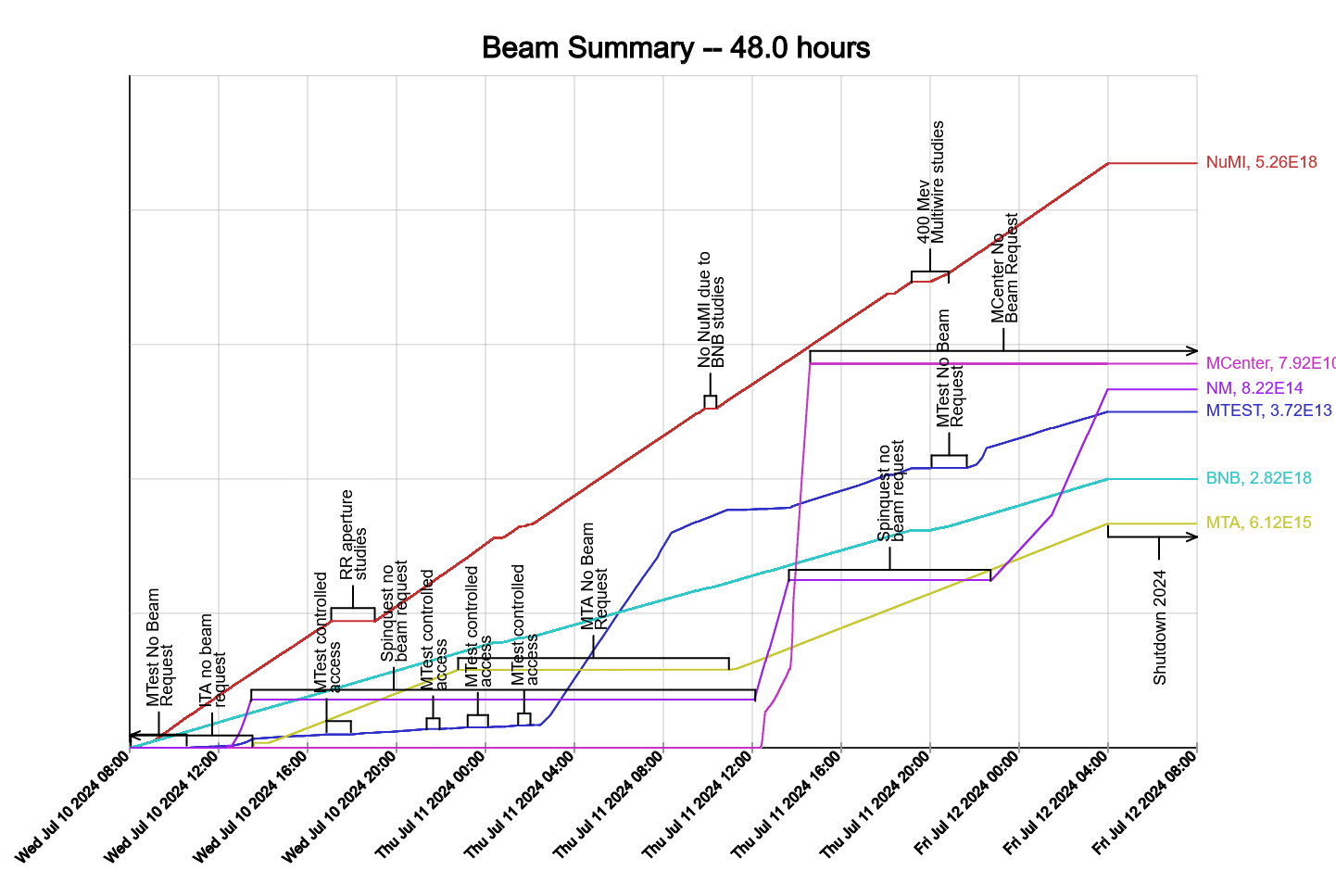 2
Bullock | 9 AM Meeting
7/12/2024